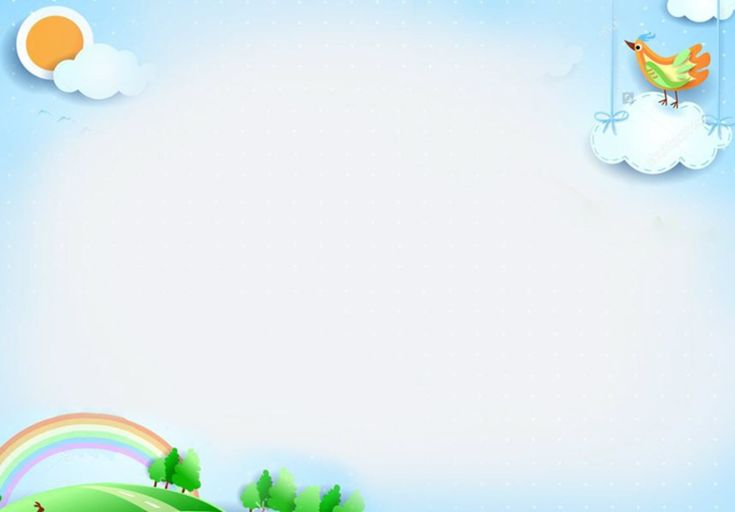 UBND QUẬN LONG BIÊN
TRƯỜNG MN HOA HƯƠNG DƯƠNG
Hội giảng 20 -10
Lĩnh vực phát triển nhận thức
Đề tài : tách 7 đối tượng ra thành 2 phần bằng các cách khác nhau
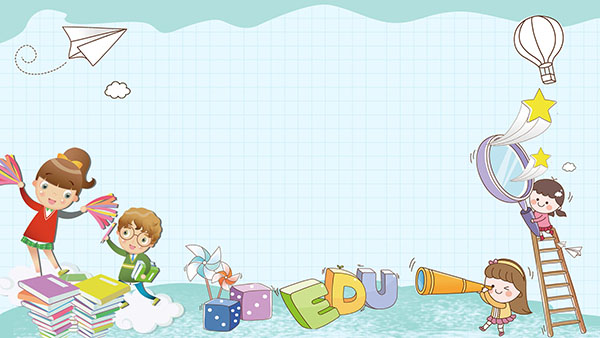 1 .Ổn định:
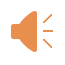 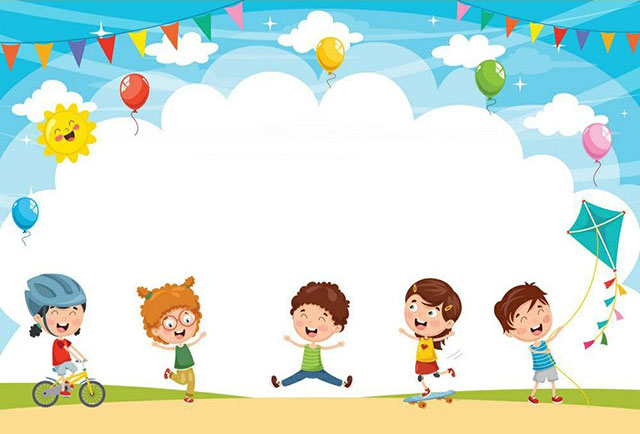 2 .Phương pháp hình thức tổ chức :
Ôn thêm bớt trong phạm vi 7
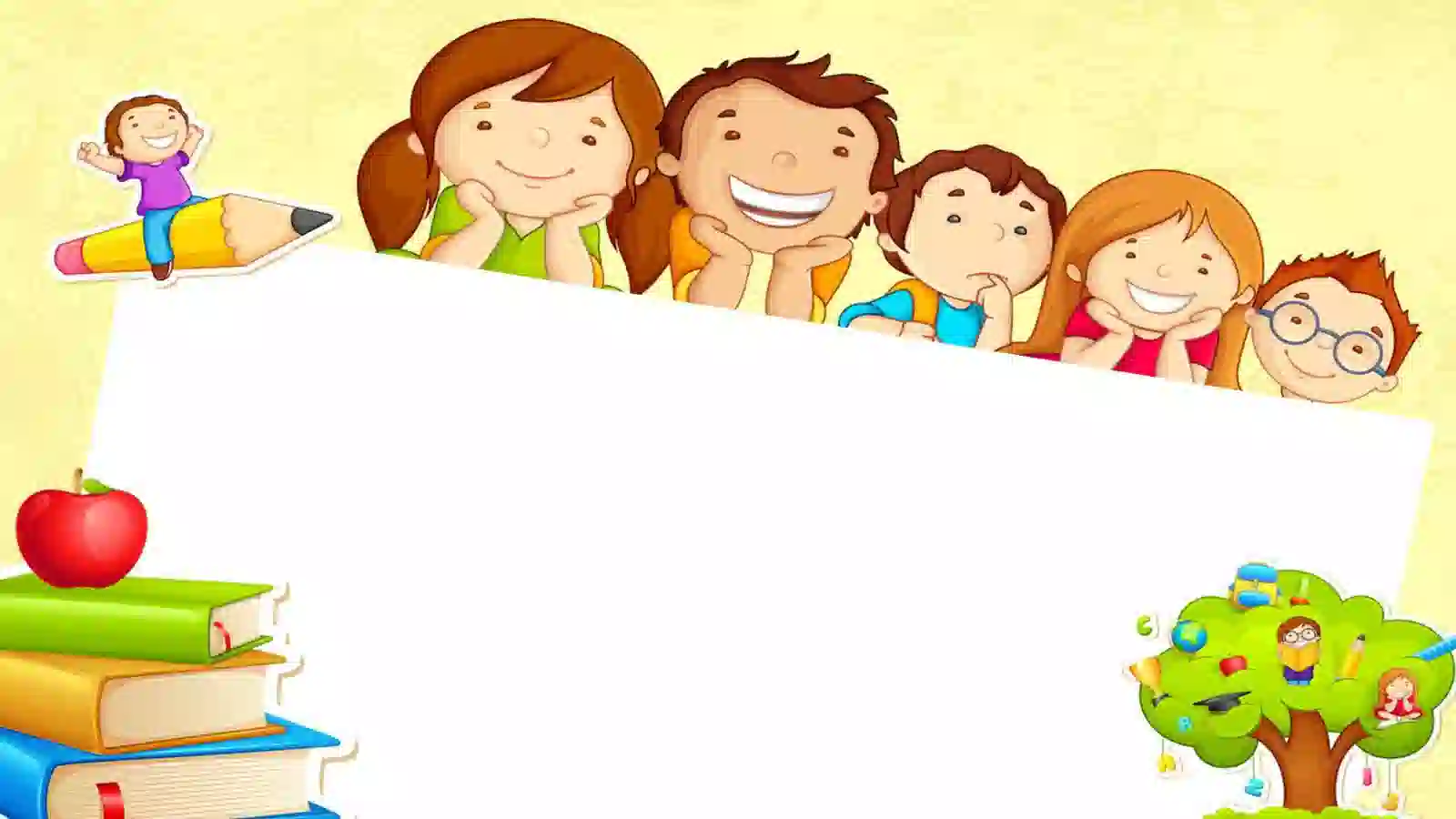 Tách 7 đối tượng ra thành 2 phần
Tách theo ý thích
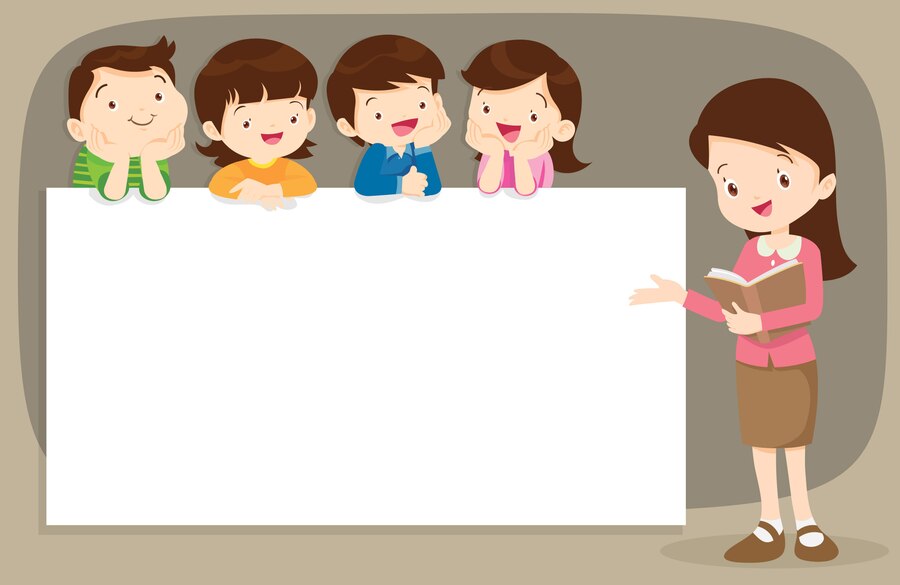 Tách theo yêu cầu
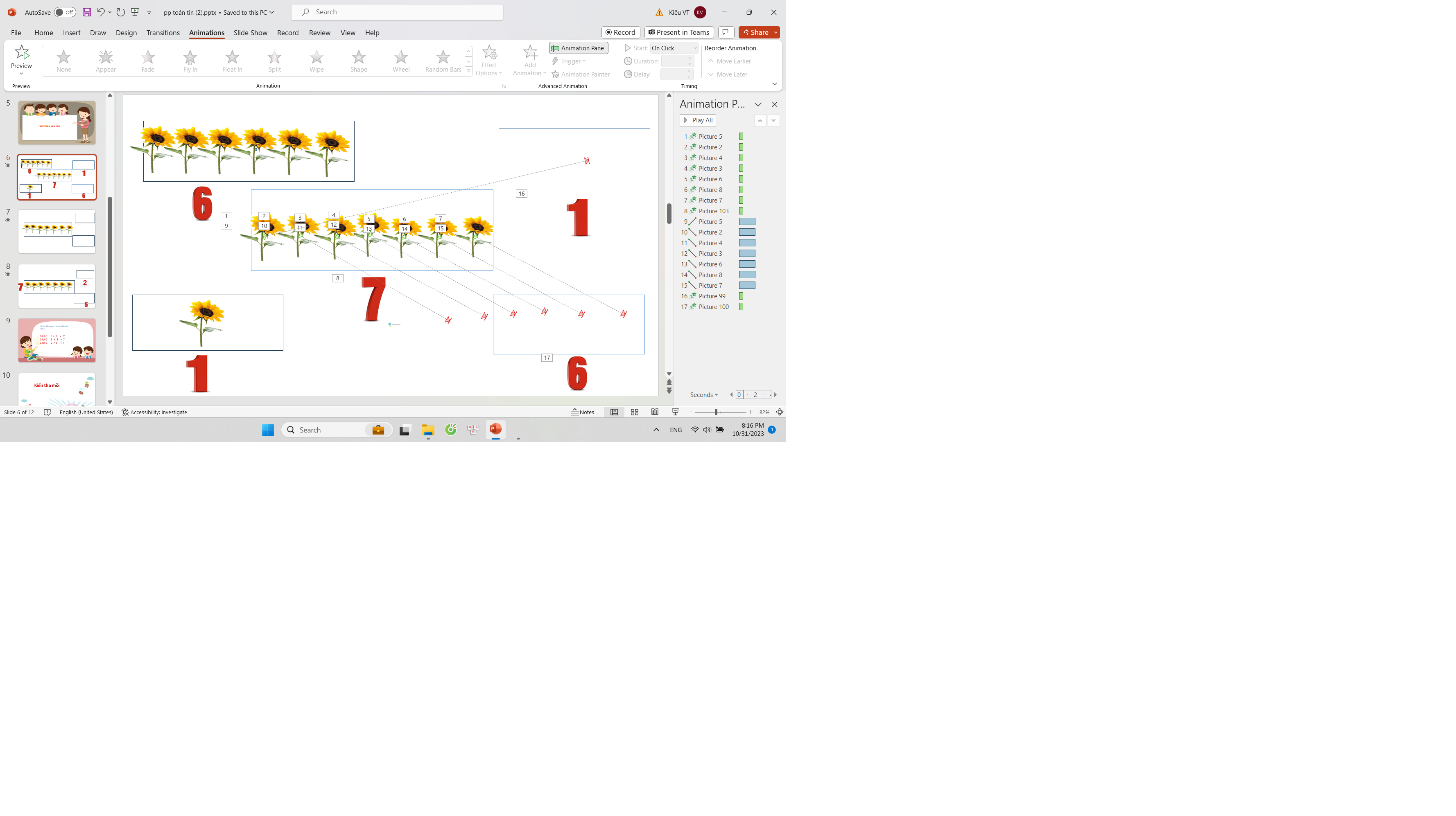 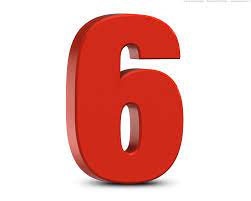 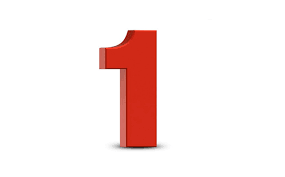 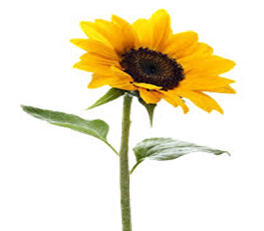 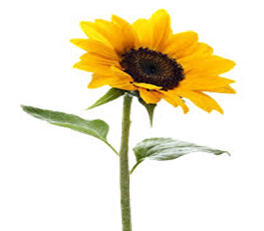 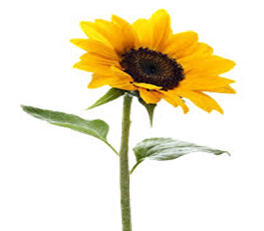 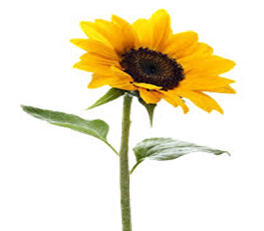 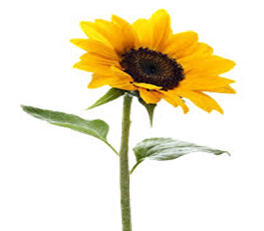 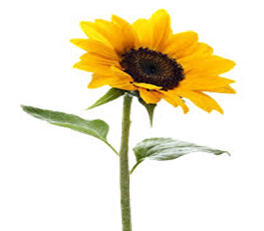 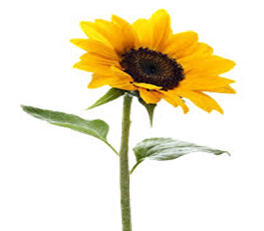 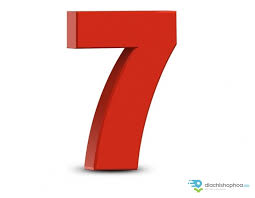 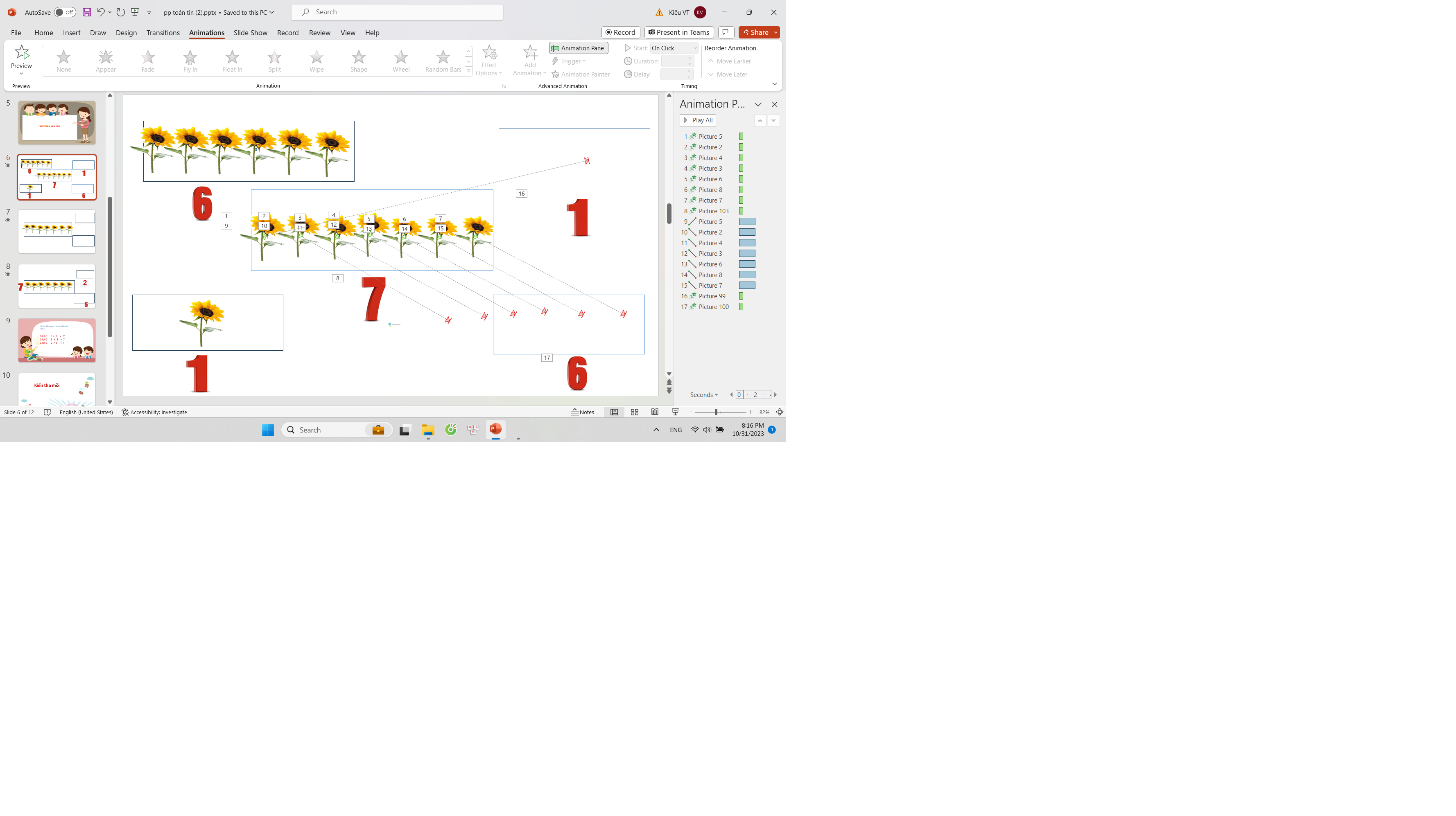 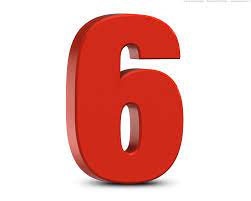 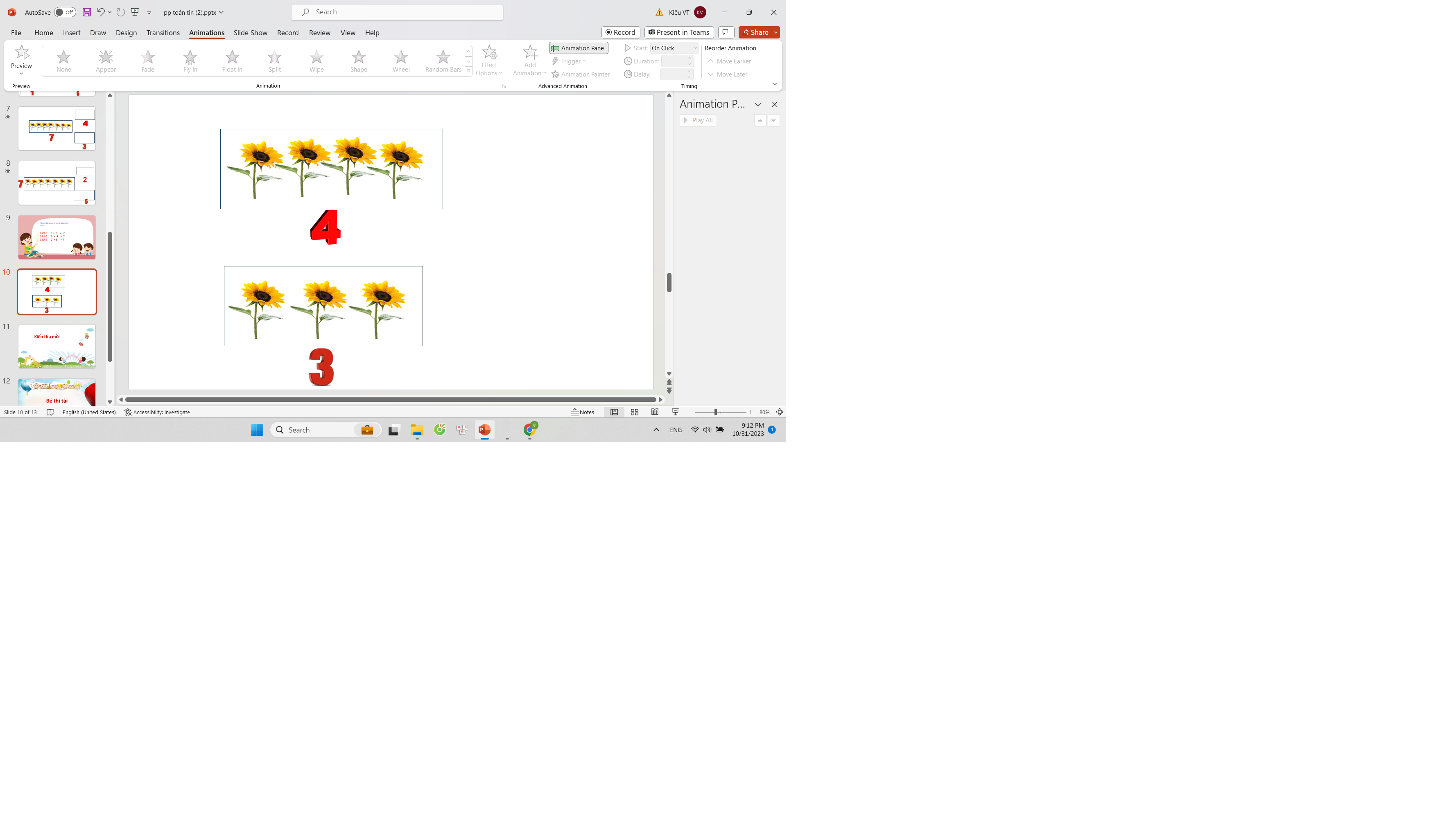 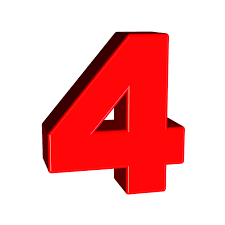 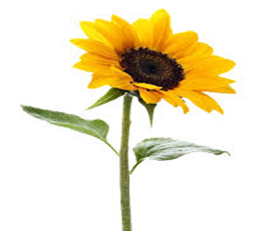 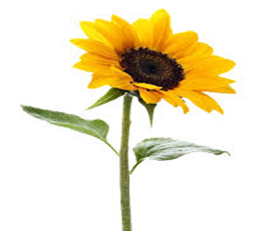 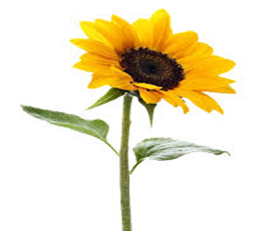 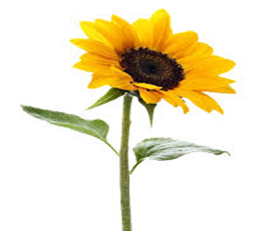 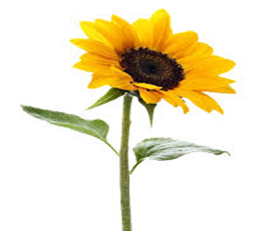 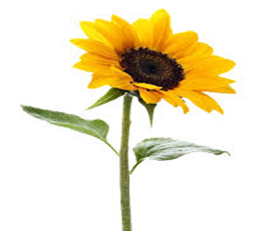 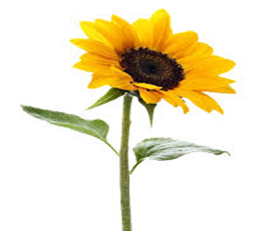 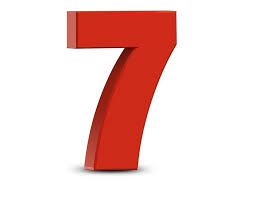 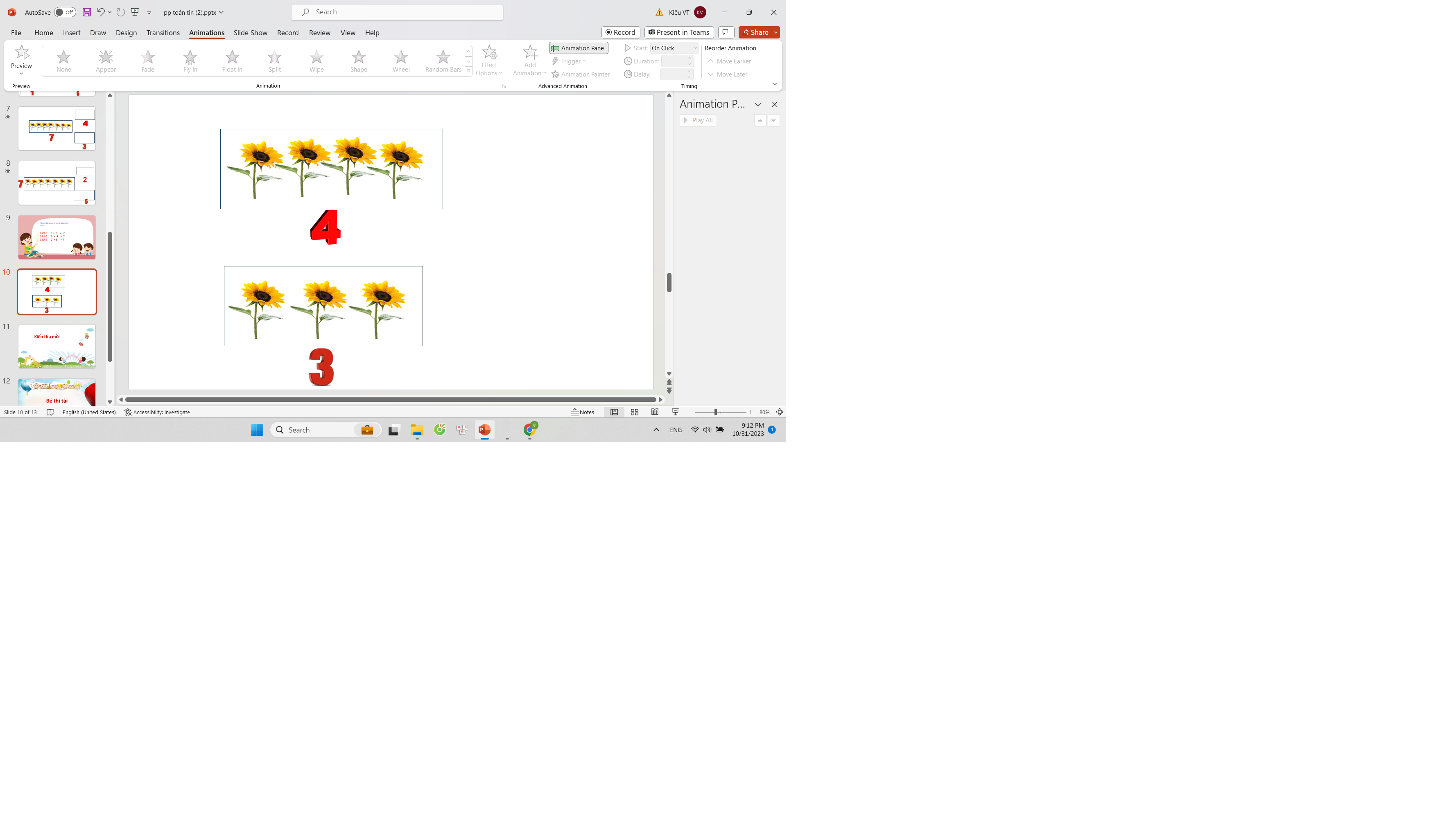 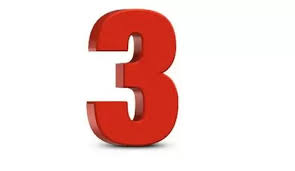 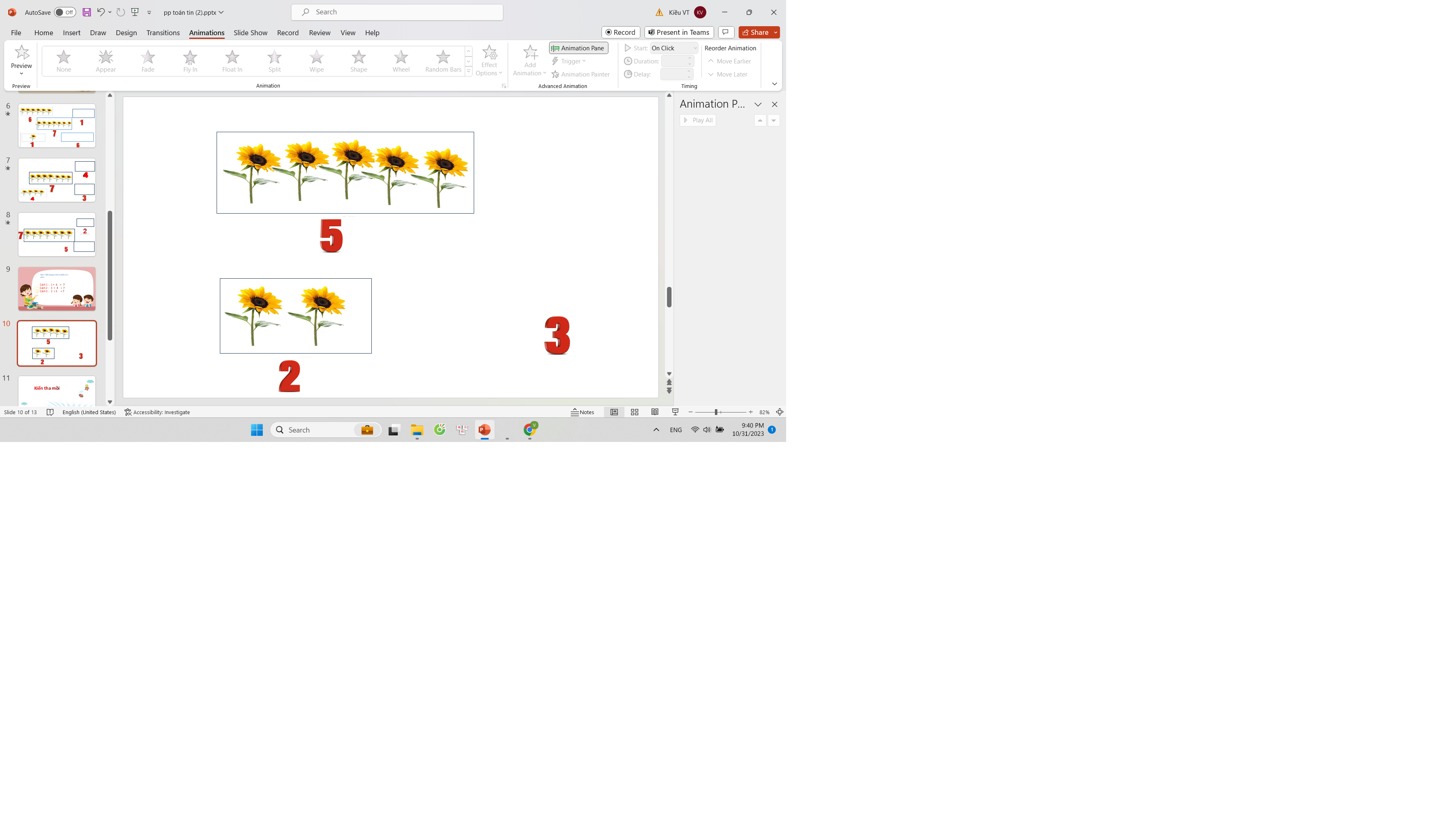 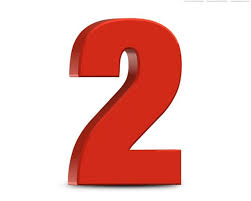 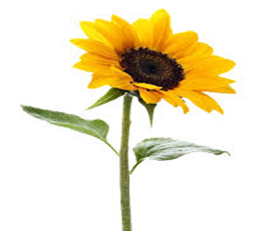 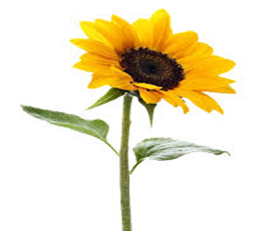 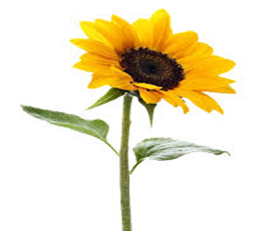 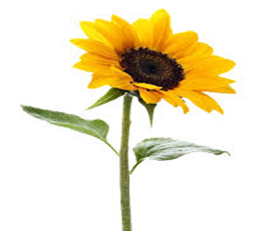 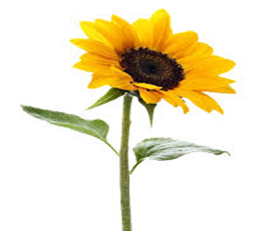 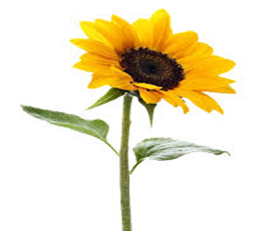 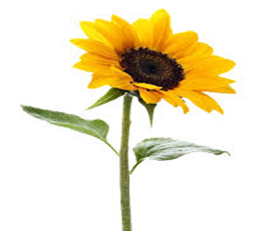 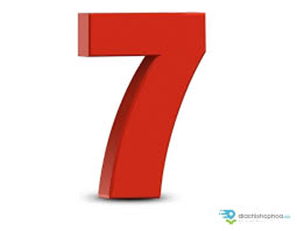 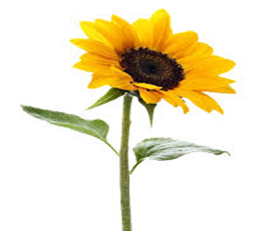 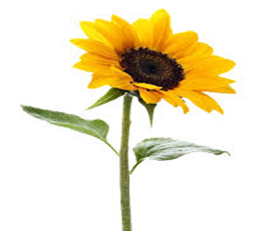 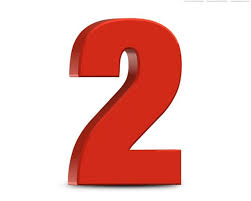 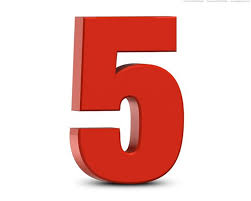 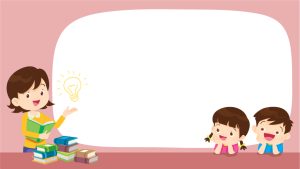 Tách 7 đối tượng ra làm 2 phần có 3 cách :
1  +   6      
   3  +   4      
   2  +   5
6  +  1
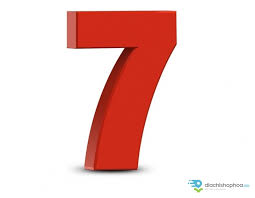 4  +  3
5  +  2
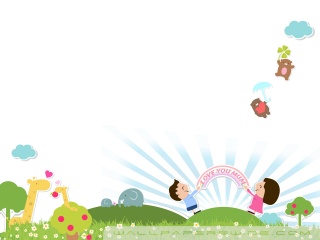 Kiến tha mồi
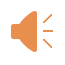 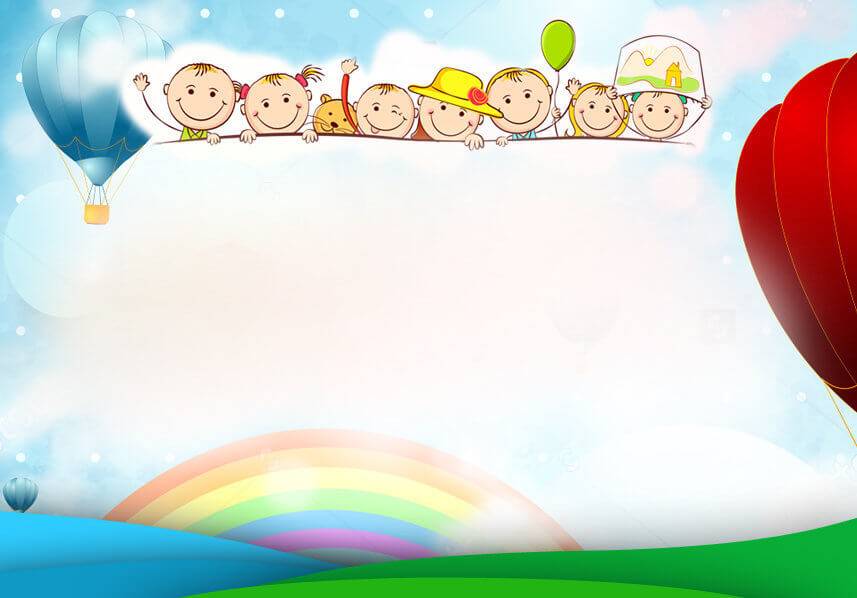 Bé thi tài
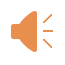 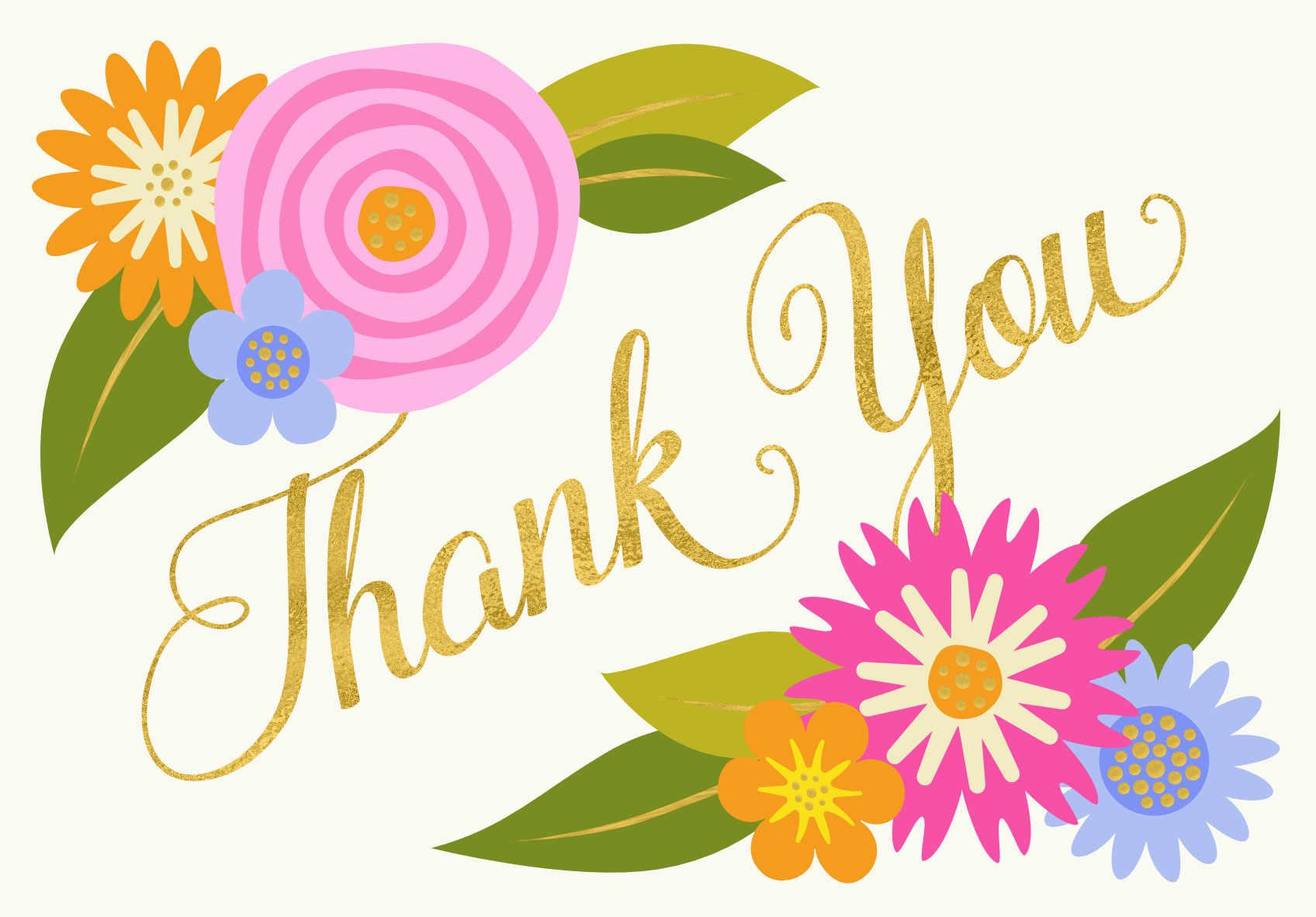